English Class
Teacher Cristiane de Brito Cruz
@chris_divine
@chris_divine09
Cristiane de Brito Cruz
cristiane.cruz@ifrn.edu.br
http://docente.ifrn.edu.br/cristianecruz
suap.ifrn.edu.br
996087119
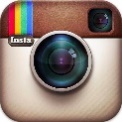 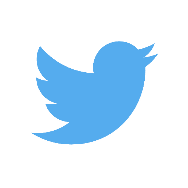 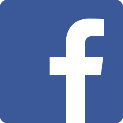 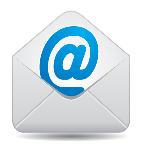 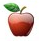 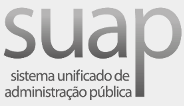 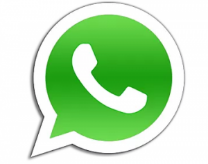 Why studying
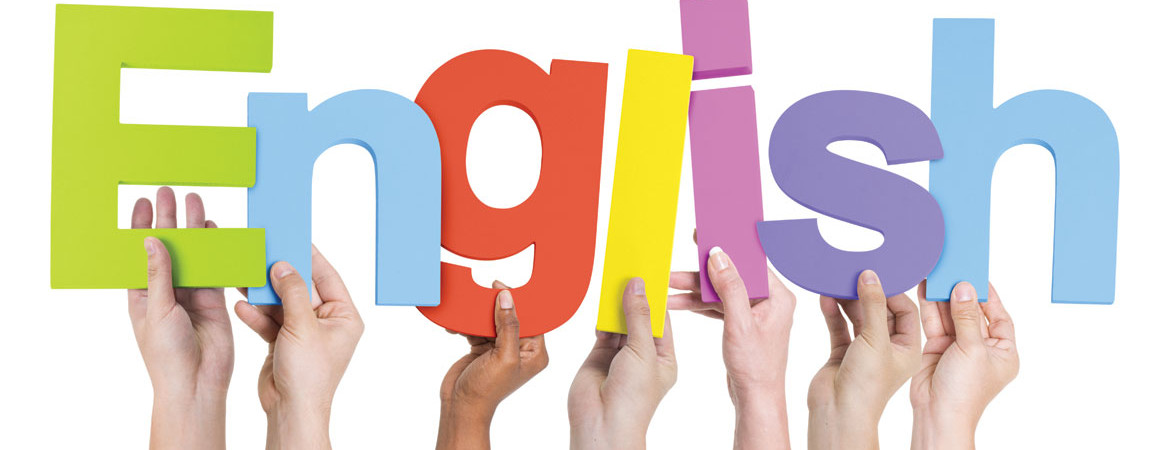 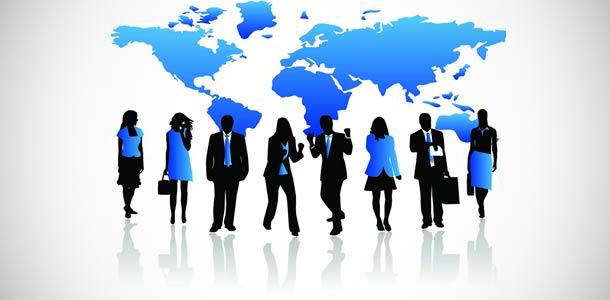 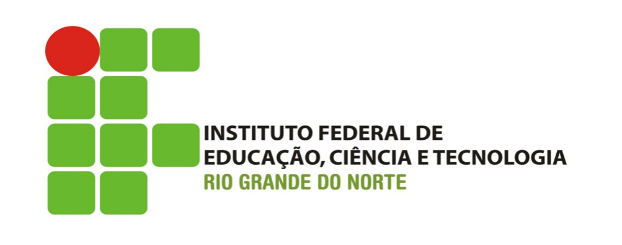 Oportunidade
PPC/2012
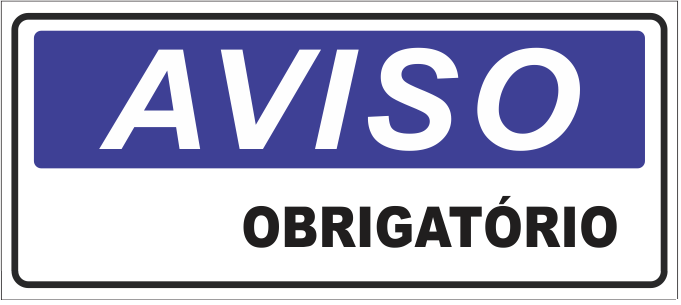 LDB 9.394
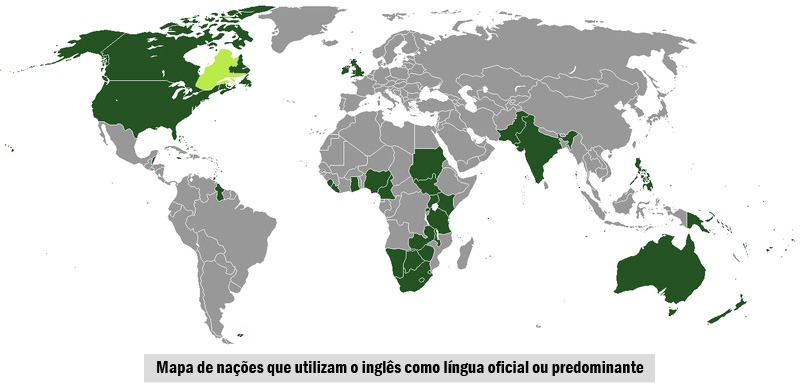 Países
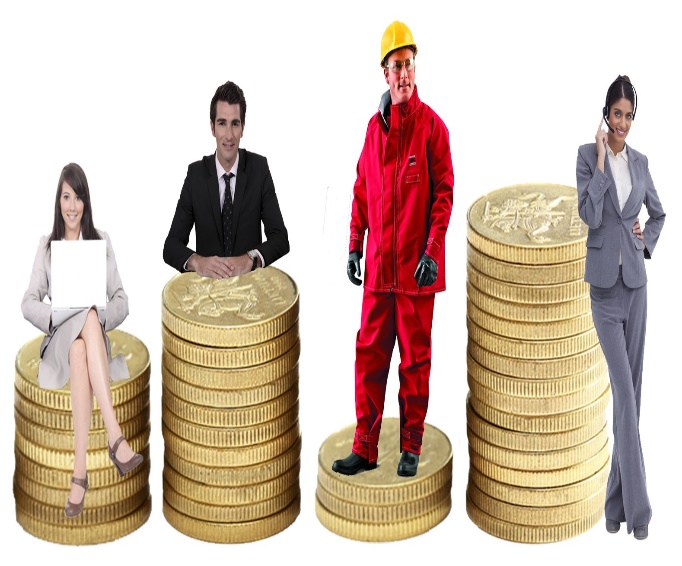 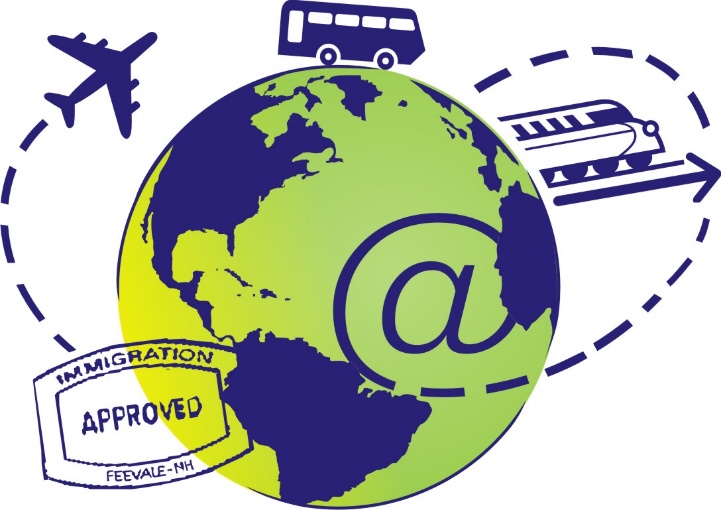 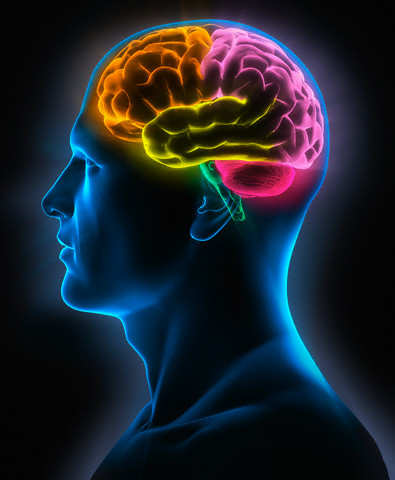 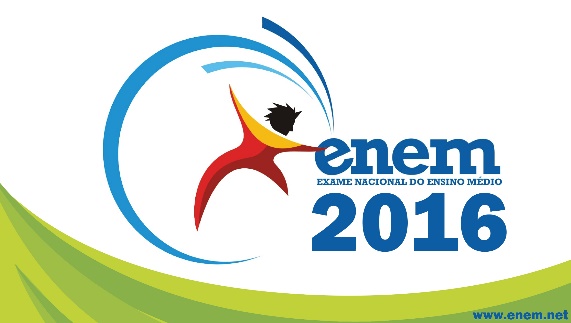 Inteligência
Como estudar inglês...
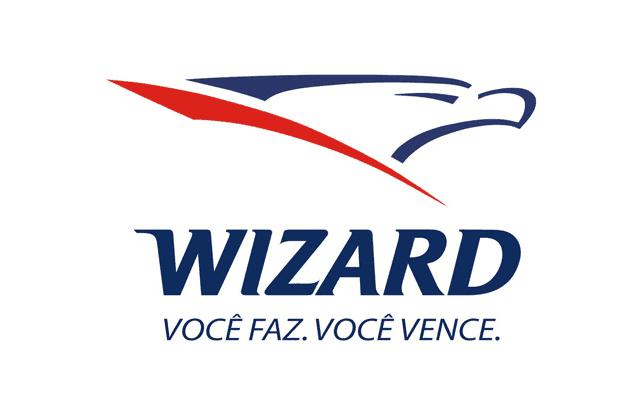 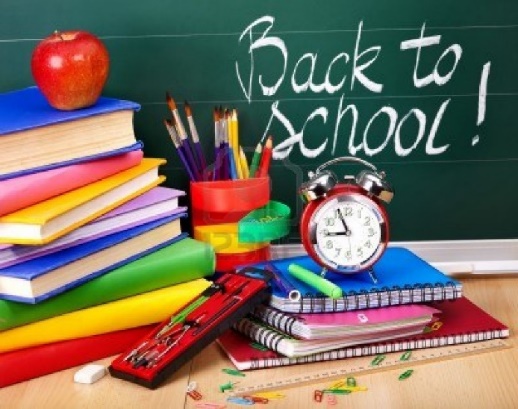 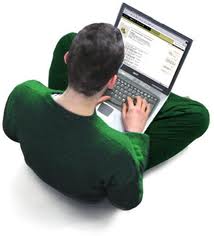 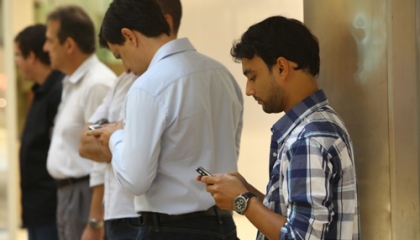 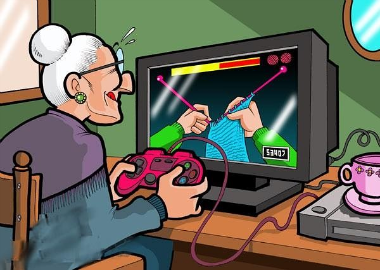 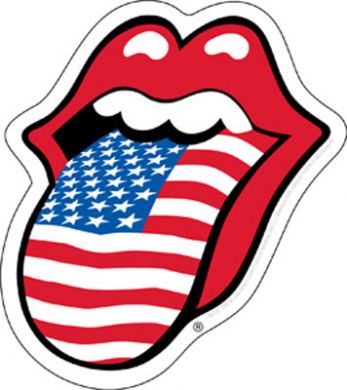 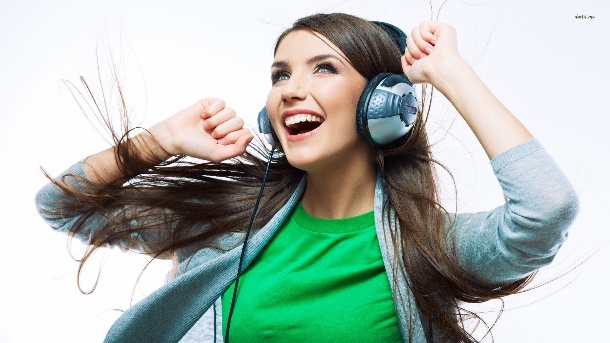 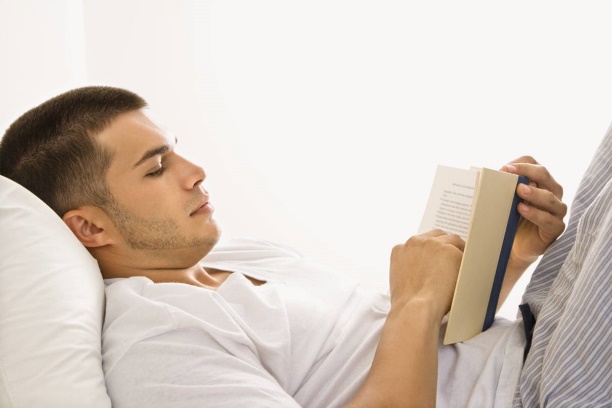 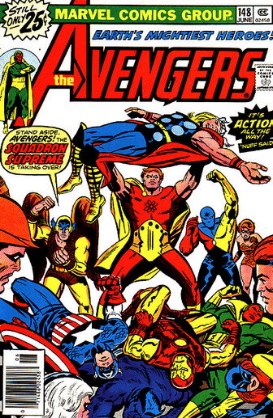 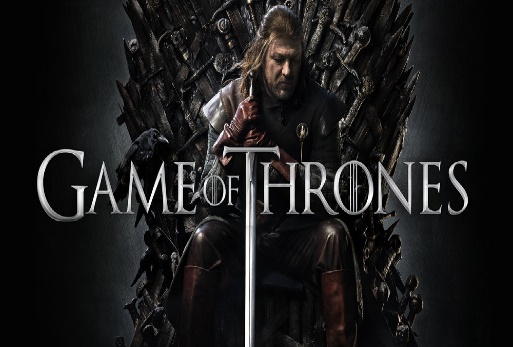 Recursos que o IFRN dispõe:
Prof.ª com Licenciatura Plena em Língua Inglesa (Especialista – UFRN);
Centros de Aprendizagem (C.A.) (horário marcado)
Tutor de Aprendizagem de Laboratório (T.A.L.)*
Laboratório de Línguas* 
Biblioteca
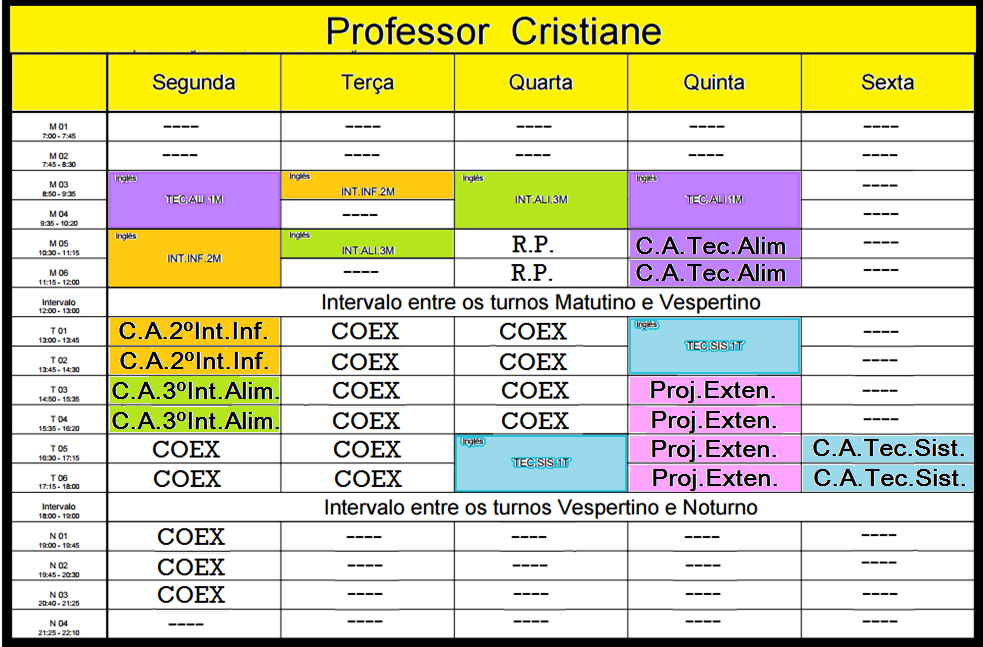 Horários
No IFRN (e no Curso de Inglês)
Atenção;
Anotações importantes;
Não acumule assuntos;
Tenha um horário de estudos;
Participe do CA;
Faça grupos de estudos;
Entregue os trabalhos em dia.
Leitura
Na internet
Sites – peça dicas.
Livros; HQs; Revistas
Internet, etc
Dica: coloque twitter em inglês
No celular
Apps – acesse durante folgas
Baixe um dicionário
Mude a língua do celular para inglês
Video games
Jogar e ir pesquisando.
Músicas
Ouvir, anotar, repetir, checar
Séries/Filmes
Técnica A.J. Hoge – Legendado; legendas em inglês; sem legenda
Inglês no IFRN
EMENTA
Introdução e prática das estratégias de compreensão escrita que favoreçam uma leitura mais eficiente e independente de textos variados em língua inglesa.
Inglês no IFRN
Objetivos
· Desenvolver habilidades de leitura e escrita na língua inglesa e o uso competente dessa no cotidiano;
· Construir textos básicos, em inglês, usando as estruturas gramaticais adequadas;
· Praticar a tradução de textos do inglês para o português;
· Compreender textos em inglês, através de estratégias cognitivas e estruturas básicas da língua;
· Utilizar vocabulário da língua inglesa nas áreas de formação profissional;
· Desenvolver projetos multidisciplinares, interdisciplinares utilizando a língua inglesa como fonte de pesquisa
Inglês no IFRN
Bases Científico-Tecnológicas (Conteúdos)
• Funções sócio-comunicativas básicas:
1. Considerações gerais sobre a leitura
1.1. Conceituação
1.2. Razões para se ler em língua estrangeira
1.3. O processo comunicativo
1.4. Abordagem intensiva e extensiva da leitura
1.5. Relação entre técnicas de leitura e os níveis de compreensão do texto.
Inglês no IFRN
Bases Científico-Tecnológicas (Conteúdos)
2. Introdução às estratégias de leitura
2.1. Lay-out
2.2. Skimming/scanning
2.3. Utilização de informação não-linear
2.3.1. Convenções gráficas
2.3.2. Indicações de referências
2.3.3. Informações não-verbal
2.4. Key words
2.5. Cognates
2.6. Word formation
2.7. Linking words
2.8. Note-taking
Inglês no IFRN
Bases Científico-Tecnológicas (Conteúdos)
2. Introdução às estratégias de leitura
2.9. Coesão/coerência
2.9.1. Referência
2.9.2. Substituição
2.9.3. Elipse
2.9.4. Coesão léxica
2.10 interpretação dos marcadores de discurso
2.10.1. Sinais de sequência entre eventos
2.10.2. Sinais de organização do discurso
2.10.3. Sinais de ponto de vista do autor
2.10.3.1. Utilização do significado dos tempos verbais
2.10.3.2. Utilização do significado dos tempos modais
Inglês no IFRN
Procedimentos Metodológicos e Recursos Didáticos
• Aulas expositivas com discussão; seminários temáticos; aulas práticas em laboratório; discussões presenciais de estudos de casos e de textos previamente selecionados.
Recursos Didáticos
Computador; internet; projetor de multimídia, retro-projetor, dvds, televisor, e cd-roms.
Inglês no IFRN
Avaliação
Instrumentos: provas com questões subjetivas e objetivas; trabalhos intermediários; tradução de textos; trabalhos de pesquisa.
Critérios: nas avaliações serão aferidas a capacidade de leitura e compreensão de textos e documentos; com clareza, precisão e propriedade – utilização do raciocínio lógico e reflexão crítica; julgamento e tomada de decisões; utilização técnico instrumental de conhecimento de língua inglesa. A participação será também em conta na avaliação.
Inglês no IFRN
Bibliografia Básica
1. Oliveira, S. Estratégias de leitura para inglês instrumental. Brasília: ed. Unb., 1998.
2. ALLIANDRO, H. Dicionário escolar inglês português. Rio de Janeiro: Ao livro técnico, 1995.
3. OLIVEIRA, SARA. READING STRATEGIES FOR COMPUTING BRASÍLIA: UNB, 1999. 221 P. IL. ISBN 85-230-0481-5.
Bibliografia complementar
1. Revista e jornais de interesse geral especializados ou de divulgação científica, manuais e livros-textos editados em língua inglesa.
2. Silva, J. A. de C., GARRIDO, M. L.; BARRETO, T. P. Inglês instrumental: leitura e compreensão de textos. Salvador: Centro editorial e didático, UFBA. 1994.
Metodologia de Ensino
Proposta 1:
Trabalho (30) – Escrito, Seminários, Apresentações, etc.
Exercícios (20) – Feitos em sala (entregues ou não), Oralidade.
Avaliação (60) – Conteúdos do Bimestre

Proposta 2:
Participação em Sala (Oralidade, exercícios) – 100
Avaliação – 100
Trabalho – 100
Regras:
Trabalhos:
Entregues na data (não aceito após);
Seminários (todos apresentam) - Exercício

Prova:
Individual
Sem consulta (dicionário, caderno, celular)
Questões objetivas (70%), subjetivas (30%)
Reposição* (Toda subjetiva)
Materiais:
Abstracts
Leitura de abstracts
Dicas para fazer abstracts
Regras gramaticais
Uso do google tradutor
Textos da área de alimentos
Leitura
Interpretação
Apresentações
Estudar inglês para...
Não cantar assim....
Com certeza cantar assim...
https://www.youtube.com/watch?v=gCadlN8fexk


Mercinho, baixe só a parte que a diva canta (igual aquela diva falsificada) rsrsrsr....
E não pensar que em inglês é a mesma coisa de português...
https://www.youtube.com/watch?v=FZ0_H7Xw5rI&index=75&list=PLPl4iUXXZaQvetjITFXUyeKOqkqxGN6GC


https://www.youtube.com/watch?v=Tr9ariOd6ro&index=17&list=PLPl4iUXXZaQvetjITFXUyeKOqkqxGN6GC 

Baixar os links
Às vezes inglês é tão difícil que...
Britney Spears – Sometimes

Sometimes I run
Sometimes I hide
Sometimes I’m scared of you
But all I really want is to hold you tight
Treat you right
Be with you day and night
Baby all we need it’s time
E se o exercício for muito difícil...
Backstreetboys – I want it that way
Tell my why
Ain’t nothing but a headache
Tell my why
Ain’t nothing but a mistake
Tell my why
I never wanna hear you say
I want it that way
Não guarde dúvidas, pergunte!
Mas dá uma agonia às vezes....a professora fica só falando e eu sem entender....
No doubt - Don’t speak 
Don’t speak I know just what you’re saying So please stop explaining Don’t tell me ’cause it hurts Don’t speak I know what you’re thinking I don’t need your reasons Don’t tell me ’cause it hurts
Assim quando chega a prova, você não vai estar assim...
Celine Dion – a new day has come
I was waiting for so long
For a miracle to come
Everyone told me to be Strong
Hold on
And don’t shed a tear...
Nem vá esperar milagres.
Sei que pode ser difícil e desestimulante, mas tente achar uma razão e persista....
Firework – Katy Perry
Ignite the lightAnd let it shineJust own the nightLike the Fourth of July'Cause baby, you're a fireworkCome on show 'em what you're worthMake 'em go, "Aah, aah, aah"As you shoot across the sky
Estudar vale a pena, sei que serão fortes mesmo se alguém quiser ter derrubar, te desmotivar, mostre a eles....
Titanium – David Guetta
I'm bulletproof, nothing to loseFire away, fire awayRicochets, you take your aimFire away, fire awayYou shoot me down but I won't fallI am titaniumYou shoot me down but I won't fallI am titanium
Sua teacher está aqui para te ajudar....
I’l fly with you - Gigi D'Agostino
I still believe in your eyes;I just don't care whatYou've done in your life.Baby I'll always be here by your side;Don't leave me waiting too long,Please come by! (…)

And I'll fly with you
Scorpions – Dust in the wind
I close my eyesOnly for a momentAnd the moment's goneAll my dreamsPass before my eyes, in curiosityDust in the windAll we are is dust in the Wind (chorus)Same old songJust a drop of water in an endless seaAll we doCrumbles to the ground though we refuse to see
Now, don't hang onNothing lasts forever but the earth and skyIt slips awayAnd all your money won't another minute buy

(Chorus)